Szkolenie z ratownictwa wysokościowego realizowanego przez ksrg w zakresie podstawowym
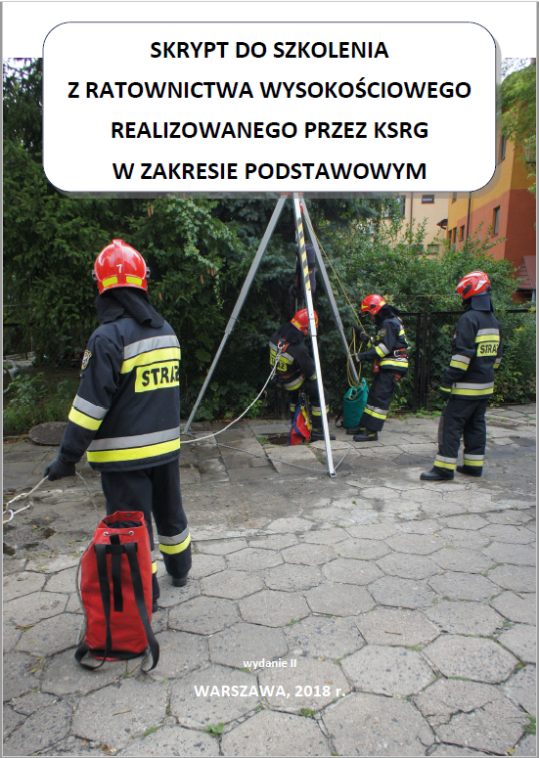 Opracował: mł. bryg. mgr inż. Paweł Brunecki
Warszawa 2019 r.
Od autora
Poniższa prezentacja, jest odpowiedzią na potrzebę ujednolicenia przekazywanych treści na szkoleniu RWZP. Materiał w niej zawarty nieznacznie różni się od obecnych Zasad, Programu szkolenia i I wydania skryptu. Jednakże te różnice to zapowiedź, kierunek zmian w jakim ma podążać ta dziedzina ratownictwa. Prezentacja powstała na podstawie II wydania skryptu do RWZP (w trakcie podpisywania) – materiału zweryfikowanego przez środowisko „wysokościowe” i zaakceptowanego. 

Liczę, że choć trochę odciąży Was ten materiał podczas trudnej roli, jaką jest szkolenie/doskonalenie środowiska strażackiego.
mł. bryg. Paweł Brunecki
Temat 1.
Zasady organizacji ratownictwa wysokościowego w ksrg. Zakres działań podstawowych i obowiązujące przepisy w tym zakresie.
Wprowadzenie
Ratownictwo wysokościowe jest to zespół czynności podjętych w celu ratowania ludzi, zwierząt i mienia oraz likwidacji miejscowych zagrożeń w miejscach i terenach trudnodostępnych, na wysokości i poniżej terenu z wykorzystaniem technik linowych i sprzętu specjalistycznego.

Ratownictwo wysokościowe realizuje się w ksrg w zakresie:
podstawowym,
specjalistycznym.
[Speaker Notes: Ratownictwo wysokościowe wspomaga działania związane z ratowaniem zagrożonego życia i zdrowia ludzi oraz zwierząt, mienia i środowiska, podczas gaszenia pożarów, ratownictwa medycznego, technicznego, chemicznego i ekologicznego oraz klęsk żywiołowych.]
Przepisy regulujące organizację ratownictwa wysokościowego w ksrg
Zasady organizacji ratownictwa wysokościowego w krajowym systemie ratowniczo-gaśniczym – lipiec 2013 r. (w trakcie nowelizacji)

Program szkolenia z ratownictwa wysokościowego realizowanego przez ksrg w zakresie podstawowym – 23 stycznia 2015 r.

Program szkolenia dla kandydatów na młodszych ratowników wysokościowych ksrg – 22 kwietnia 2014 r.
Przepisy regulujące organizację ratownictwa wysokościowego w ksrg c.d.
Program szkolenia młodszych ratowników wysokościowych ksrg – 22 kwietnia 2014 r.

Program szkolenia ratowników wysokościowych ksrg – 22 kwietnia 2014 r.

Program szkolenia starszych ratowników wysokościowych ksrg – 22 kwietnia 2014 r.
Kto realizuje ratownictwo wysokościowe w zakresie podstawowym?
wszystkie jednostki ratowniczo-gaśnicze Państwowej Straży Pożarnej (JRG PSP),

jednostki ochrony przeciwpożarowej, w szczególności jednostki OSP, włączone do ksrg, które zadeklarowały gotowość operacyjną do realizacji tych zadań oraz spełniają standardy gotowości, wyszkolenia i wyposażenia,
[Speaker Notes: Przygotowanie do prowadzenia działań w zakresie podstawowym powinno przede wszystkim uwzględniać bezpieczeństwo ratowników jednostek dysponowanych w pierwszej kolejności lub prowadzących te działania samodzielnie.

Docelowo zdolność do podjęcia działań ratownictwa wysokościowego w zakresie podstawowym powinny posiadać wszystkie podmioty ksrg.]
Kto realizuje ratownictwo wysokościowe w zakresie podstawowym c.d.?
inne podmioty ratownicze, które zadeklarowały gotowość operacyjną do realizacji tych zadań oraz spełniają standardy gotowości, wyszkolenia i wyposażenia na podstawie stosownych umów i porozumień.
Kto uzyskuje kwalifikacje do wykonywania zadań z zakresu ratownictwa wysokościowego na poziomie podstawowym?
strażacy jednostek ochrony przeciwpożarowej, z wyłączeniem OSP, w ramach kształcenia zawodowego,

strażacy jednostek ochrony przeciwpożarowej, którzy ukończyli szkolenie z ratownictwa wysokościowego realizowanego przez ksrg w zakresie podstawowym,
[Speaker Notes: Strażacy jednostek ochrony przeciwpożarowej, którzy nie ukończyli szkolenia z ratownictwa wysokościowego realizowanego przez ksrg w zakresie podstawowym, do czasu jego ukończenia, realizują zadania z ratownictwa wysokościowego w zakresie podstawowym zgodnie z posiadanymi kompetencjami.]
Kto uzyskuje kwalifikacje do wykonywania zadań z zakresu ratownictwa wysokościowego na poziomie podstawowym c.d.?
strażacy jednostek ochrony przeciwpożarowej, którzy nie ukończyli szkolenia z ratownictwa wysokościowego realizowanego przez ksrg w zakresie podstawowym, ale zrealizowali je w ramach doskonalenia zawodowego w jednostkach ratowniczo-gaśniczych,

pozostali ratownicy w ramach szkoleń specjalistycznych.
Standard wyposażenia jednostek ochrony przeciwpożarowej w zakresie podstawowym
[Speaker Notes: * Taśma poliamidowa o wytrzymałości min. 25 kN, szyta, spełniająca wymogi normy PN-EN 795 B,
** Umożliwiający właściwą współpracę z węzłem „półwyblinka”, zalecany prześwit > 24 mm,
*** Spełniające normy PN-EN 361, PN-EN 358, PN-EN 813,
**** Jeden na powiat, przewidziany do transportu min. dwóch osób.]
Jakie zadania realizowane są w ramach ratownictwa wysokościowego w zakresie podstawowym?
Dotarcie ratownika w dół.
Dotarcie ratownika na wysokość.
Działania ratownika ograniczające pole pracy.
Zabezpieczenie poszkodowanego przed upadkiem z wykorzystaniem liny, pętli do asekuracji i uprzęży ewakuacyjnej.
Ewakuacja osób, zwierząt i mienia.
[Speaker Notes: Ad. 1. Dotarcie ratownika w dół poprzez:
a) zejście z asekuracją,
b) opuszczenie z asekuracją,
c) zjazd z asekuracją,
d) wykorzystanie drabin pożarniczych i podnośników.
 
Ad. 2. Dotarcie ratownika na wysokość z wykorzystaniem:
a) drabin pożarniczych i podnośników,
b) wejścia z asekuracją górną,
c) dostępnych stałych zabezpieczeń np.: wózki, drabiny z koszem asekuracyjnym lub ze spocznikami.
 
Ad. 3. Działania ratownika ograniczające pole pracy poprzez:
a) zastosowanie środków do pracy w podparciu,
b) zastosowanie środków ograniczających poruszanie się.

Ad. 5. Ewakuacja osób, zwierząt i mienia poprzez:
a) wyciąganie z asekuracją,
b) opuszczanie z asekuracją,
c) wyprowadzenie lub zejście z asekuracją.]
Jakie zadania realizowane są w ramach ratownictwa wysokościowego w zakresie podstawowym c. d.?
Zakres czynności ratowniczych z poziomu podstawowego może być rozszerzony o wybrane czynności ratownicze wynikające ze specyfiki zagrożeń występujących na danym obszarze chronionym.
Zasady współdziałania w zakresie ratownictwa wysokościowego
Ratownictwo wysokościowe w zakresie podstawowym w ksrg organizuje właściwy terytorialnie komendant powiatowy lub miejski PSP, uwzględniając współpracę z: OSP, najbliższą SGRW, a także innymi podmiotami ratowniczymi i służbami w oparciu o umowy i porozumienia.
Zasady dysponowania i współdziałania ze Specjalistycznymi Grupami Ratownictwa Wysokościowego (SGRW)
Zasady dysponowania jednostek przygotowanych do podjęcia działań ratownictwa wysokościowego zawarte są w planach ratowniczych powiatu/miasta.
[Speaker Notes: Do czasu przybycia SGRW wykonuje się prace zabezpieczające i przygotowujące teren do działań specjalistycznych. Po przybyciu SGRW, zastępy strażaków po przeszkoleniu podstawowym mogą być wykorzystywane w miarę potrzeb i w zakresie podstawowym do działań związanych z ratownictwem wysokościowym.

O działaniach SGRW poza granicami kraju decyduje Komendant Główny Państwowej Straży Pożarnej.]
Zasady dysponowania i współdziałania ze Specjalistycznymi Grupami Ratownictwa Wysokościowego (SGRW) c. d.
SGRW dysponują do działań ratowniczych:
właściwe stanowisko kierowania komendanta powiatowego/miejskiego PSP – na teren powiatu (miasta),
właściwe stanowisko kierowania komendanta wojewódzkiego PSP – na teren województwa,
stanowisko kierowania komendanta głównego PSP – na teren kraju.
Zasady BHP podczas działań ratownictwa wysokościowego
Rozporządzenie Ministra Spraw Wewnętrznych i Administracji z dnia 16 września 2008 r. w sprawie szczegółowych warunków bezpieczeństwa i higieny służby strażaków Państwowej Straży Pożarnej.

A przede wszystkim: § 37, § 40 – 41, § 86 – 91.
[Speaker Notes: Wymagania bezpieczeństwa i higieny służby 
§ 37 	wobec organizatorów i uczestników ćwiczeń lub szkolenia (dział IV rozdział 1)
§ 40-41 	podczas ćwiczeń lub szkolenia na wysokości i poniżej poziomu terenu (dział IV rozdział 2)
§ 86-91 	podczas prowadzenia czynności ratowniczych na wysokości oraz poniżej poziomu terenu (dział V rozdział 10)]
Zasady BHP podczas działań ratownictwa wysokościowego c.d.
W zakresie podstawowym opuszczanie, wyciąganie oraz zjazd (działania ratownicze) wykonywane są techniką dwóch lin.
 
Prowadzenie działań w zakresie podstawowym odbywa się poprzez ograniczenie pola pracy.

Podczas działań ratowniczych należy kierować się zdrowym rozsądkiem.
Rutyna to najgorszy doradca!
[Speaker Notes: Technika dwóch lin – dwa niezależne punkty zabezpieczenia dla ratownika (lina robocza i lina asekuracyjna).

Ograniczenie pola pracy – tj. uniemożliwienie wystąpienia upadku poprzez zastosowanie środków zabezpieczających.]
Metryka prezentacji
Data powstania pierwowzoru: 11.05.2019 r.
Data ostatniej aktualizacji: 27.06.2019 r.
Bieżący numer wersji: 1
Autor: mł. bryg. Paweł Brunecki
Od autora
Niniejszym zezwalam każdemu z użytkowników na dokonywanie zmian w treściach prezentacji. Jednocześnie mam ogromną prośbę o przesyłanie do mnie Waszych pomysłów dotyczących ulepszeń przedmiotowego materiału na adres pbrunecki@kgpsp.gov.pl. Może proponowane zmiany będą na tyle istotne, iż zostanie przygotowana kolejna wersja prezentacji.
	W przypadku przesyłania fotografii, rysunków czy szkiców proszę ich autorów o równoczesne wyrażenie zgody na wykorzystanie ich materiałów do kolejnej publikacji.
Razem możemy więcej.


mł. bryg. Paweł Brunecki